КОНСПЕКТ ЗАНЯТИЯ К 23 ФЕВРАЛЯ ДЛЯ ДЕТЕЙ
ПРОГРАММНОЕ  СОДЕРЖАНИЕ: В игровой форме уточнить и обобщить 
знания детей о Российской армии.
 
Активизировать в речи детей слова, обозначающие рода войск, развивать внимание, память, умения, направленные на развитие моторики рук.
 
Воспитывать у детей чувство гордости за Российскую армию, вызвать желание быть похожими на сильных, смелых воинов, дружелюбие
 
МАТЕРИАЛЫ И ОБОРУДОВАНИЕ: Ноутдбук, диск с видеосюжетом,  счетные  палочки, карта-схема, геометрические фигуры разных цветов, иллюстрации солдат разных родов войск.
 
ПРЕДВАРИТЕЛЬНАЯ РАБОТА: чтение художественной литературы об армии, рассматривание фотоальбомов «Наша Армия», «Боевая техника», заучивание пословиц и поговорок об армии; выкладывание из счетных палочек различных предметов и образцов  военной техники.
« Здравствуйте , ребята! Вы  нас ,конечно, узнали. Нам очень    хотелось  прийти к вам, но мы долго-долго  спорили о том, чем занимаются в армии, кто такие  военные и поссорились…Мы   решили  передать  вам карту маршрута и задания  на  геометрических фигурах, правильно  выполнив  которые вы сможете нас  помирить . В добрый путь,      дорогие ребята,
                        до встречи!»
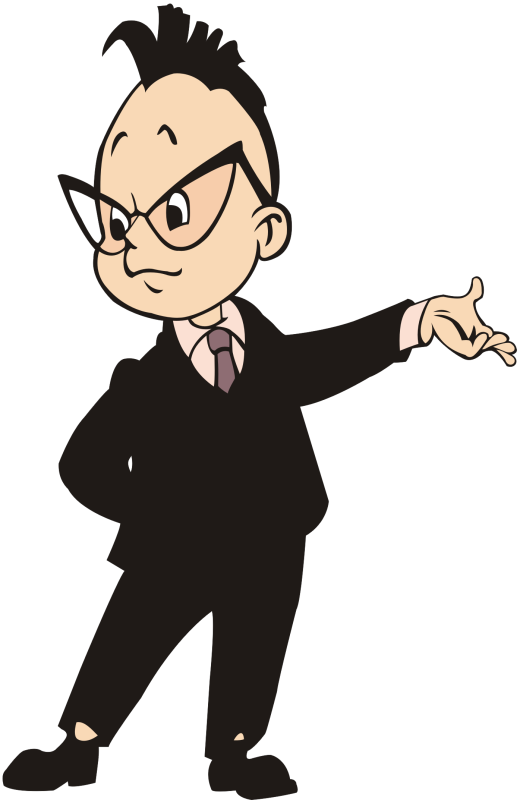 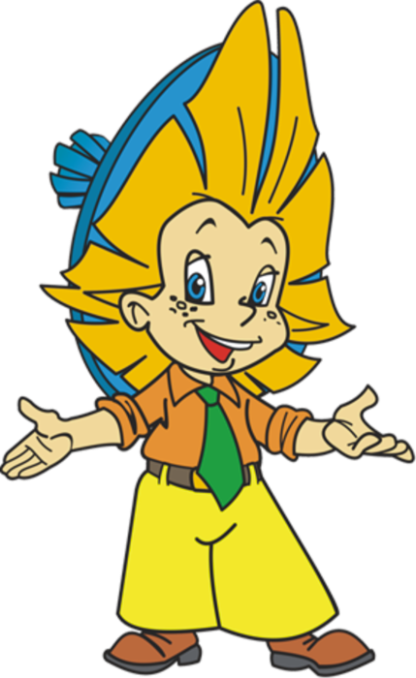 Вы готовы помочь друзьям помириться?
1.Задание  от Незнайки Вы должны внимательно послушать и исправить неточности.
 а) Наша армия охраняет народ. 
 б) Танкист  прыгает с парашютом.
 в)  Ракетчик  надевает на
 голову  бескозырку.
 г) На небе нас защищают
 моряки, а в синем море 
летчики.
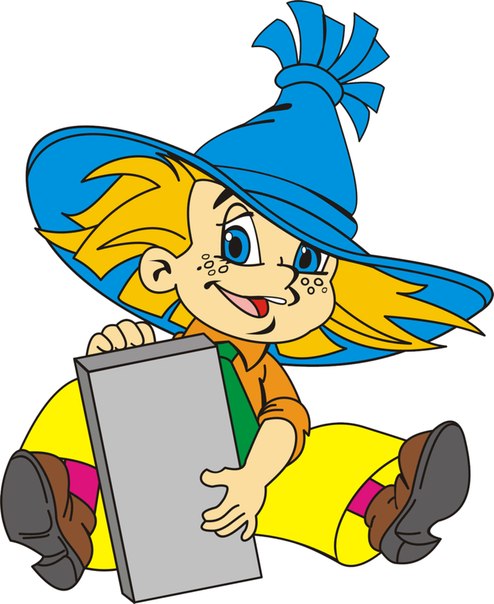 Остановка №2 Задание от ЗнайкиОтгадайте загадки:
1.Свято предки  берегли
   Рубежи родной земли
  Нынче армия и флот
  Защищает наш народ.
  Выполняя долг священный
  Служит Родине(  военный)
2.
Кто, ребята, на границе
   Нашу землю стережет?
   Чтоб работать  и  учиться
   Мог  спокойно  весь  народ?
                             (Пограничник)
3.Кто плывет  на  корабле?
  Он не тоскует о земле.
  Он с ветром  дружит  и  волной
  Ведь  море-дом  его  родной.
  Так кто ж, ребята, он такой?
                             (Моряк)
4.Самолет парит, как птица,
   Там- воздушная граница.
   На  посту и днем  и  ночью
   Наш солдат- военный… (летчик)
5. Снова  в  бой машина  мчится,
    Режут землю гусеницы.
    Та машина в поле чистом
    Управляется…(танкистом)
ОСТАНОВКА №3. Задание от Знайки .
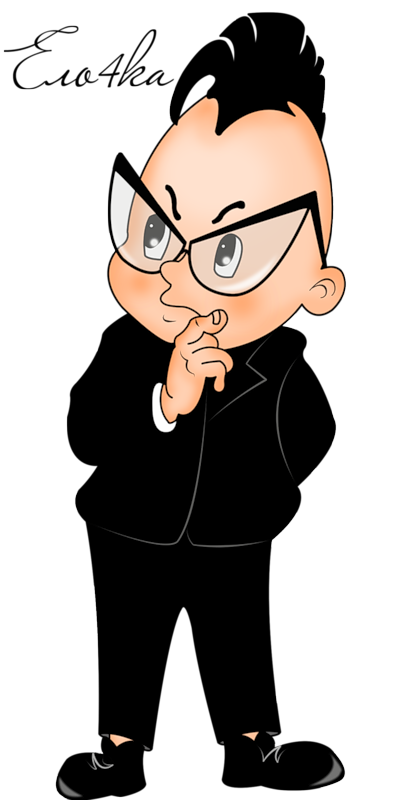 Выложите из палочек несколько видов боевой техники, которая есть на вооружении в Российской армии.(Дети выкладывают из палочек танк, ракету, автомобиль)
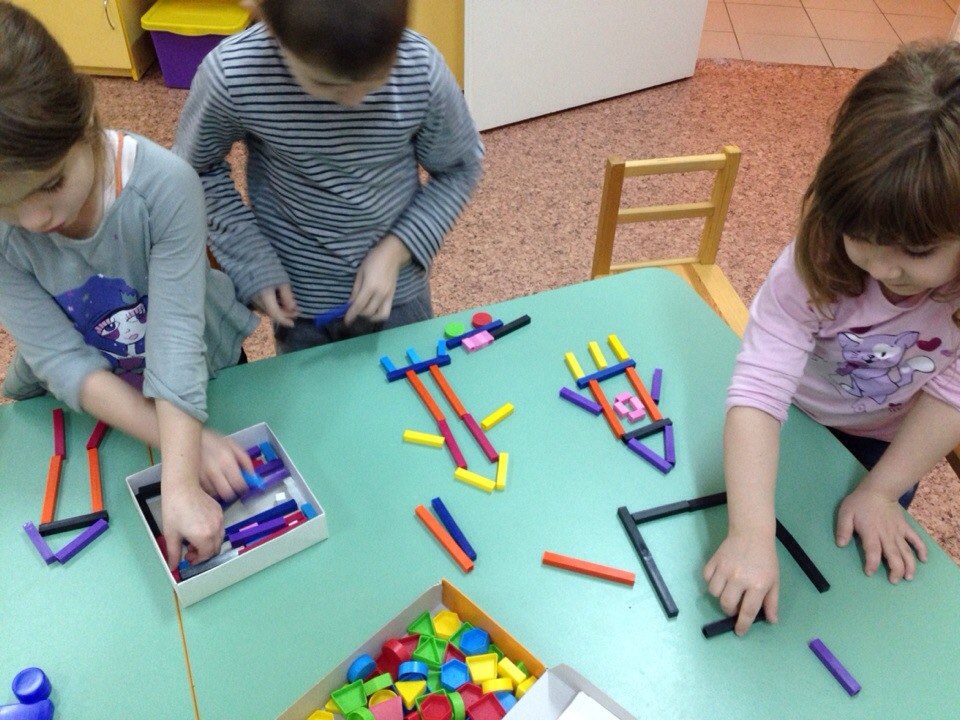 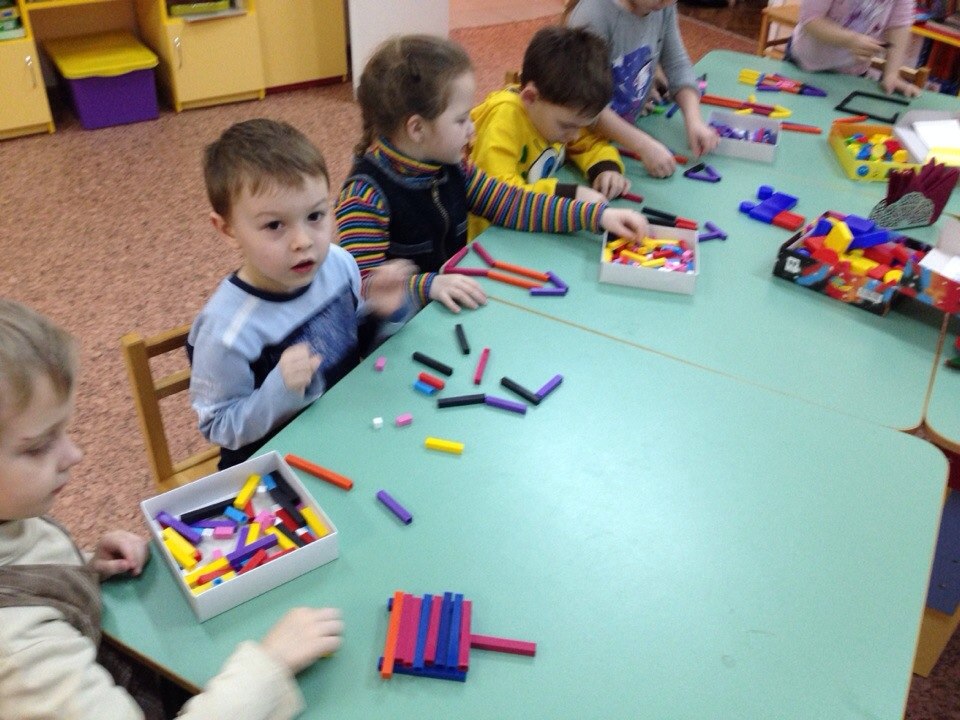 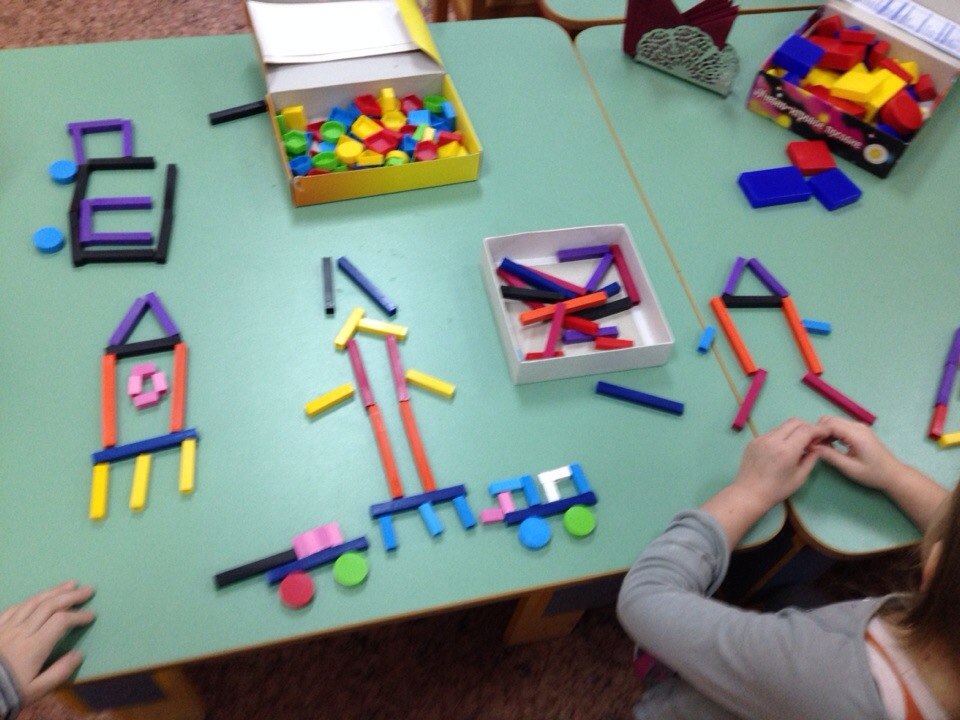 ОСТАНОВКА № 4 Задание от друзей .Показать, какие вы сильные, ловкие, умелые.Проводится физ.минутка «Стойкий оловянный солдатик»
Наклонитесь все вперед,
А потом наоборот.
Влево, вправо наклонитесь,
Наклоняйтесь, не ленитесь!
На одной ноге  постой-ка,
Будто ты солдатик стойкий.
Руки ты прижми к груди,
Да смотри, не упади!
Руки вверх, руки  в  бок,
И на месте- скок, скок, скок!
Носом вдох, а выдох ртом.
Дышим глубже, а потом…
Марш на место не спеша.
Дети: Эх, зарядка хороша!
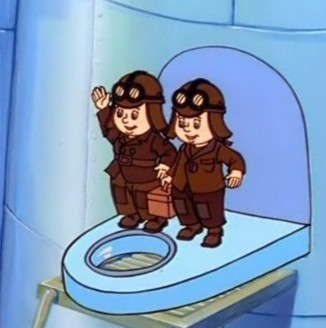 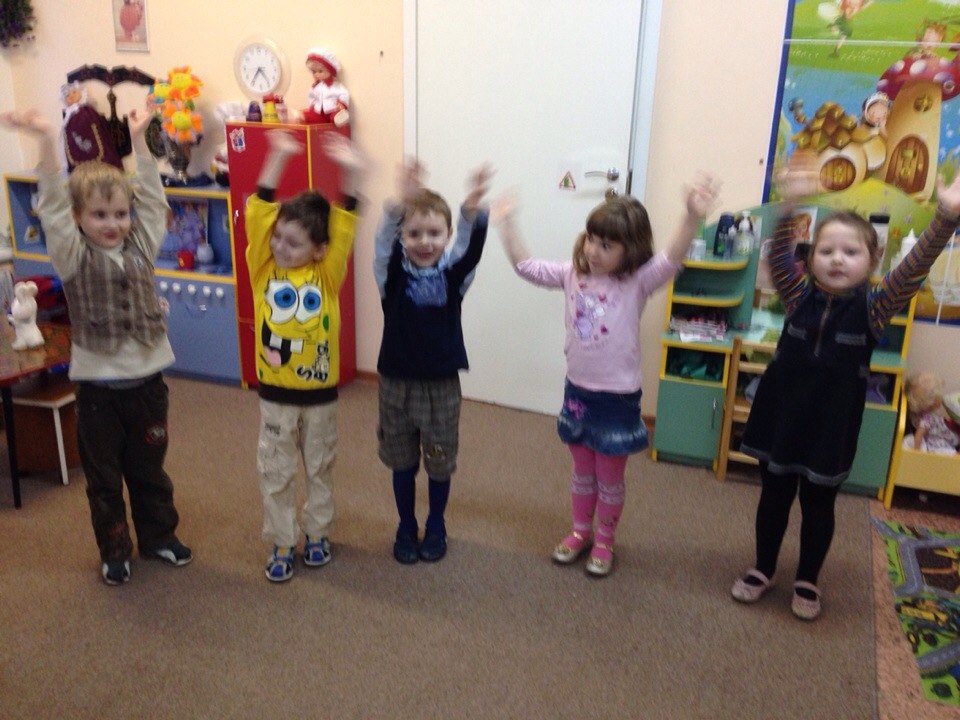 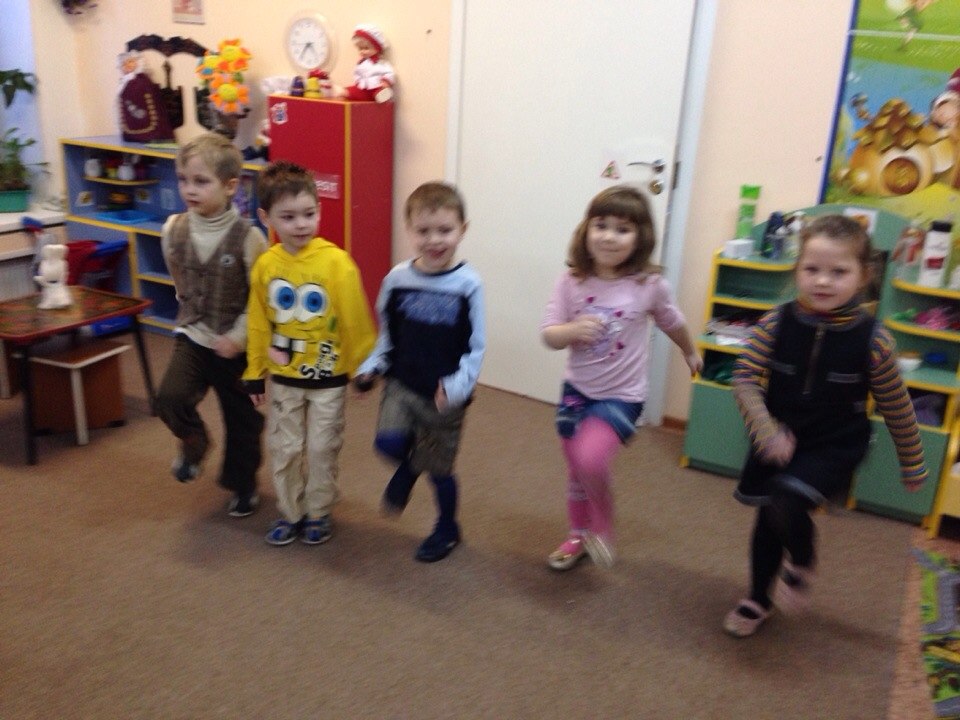 ПРОВОДИТСЯ  ИГРА» ВАЖНОЕ ДОНЕСЕНИЕ
Дети выстраиваются в две шеренги , каждой команде вручается "секретный пакет", проводится эстафета -начало по пластунски до кегли, потом встать и добежать до следующего, передать следующему.
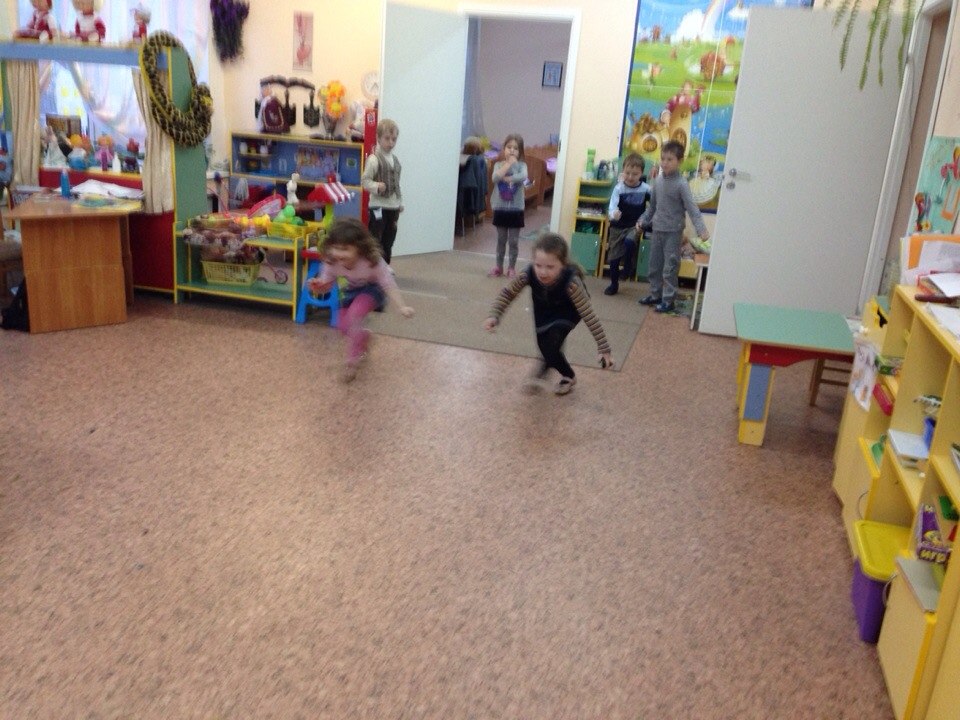 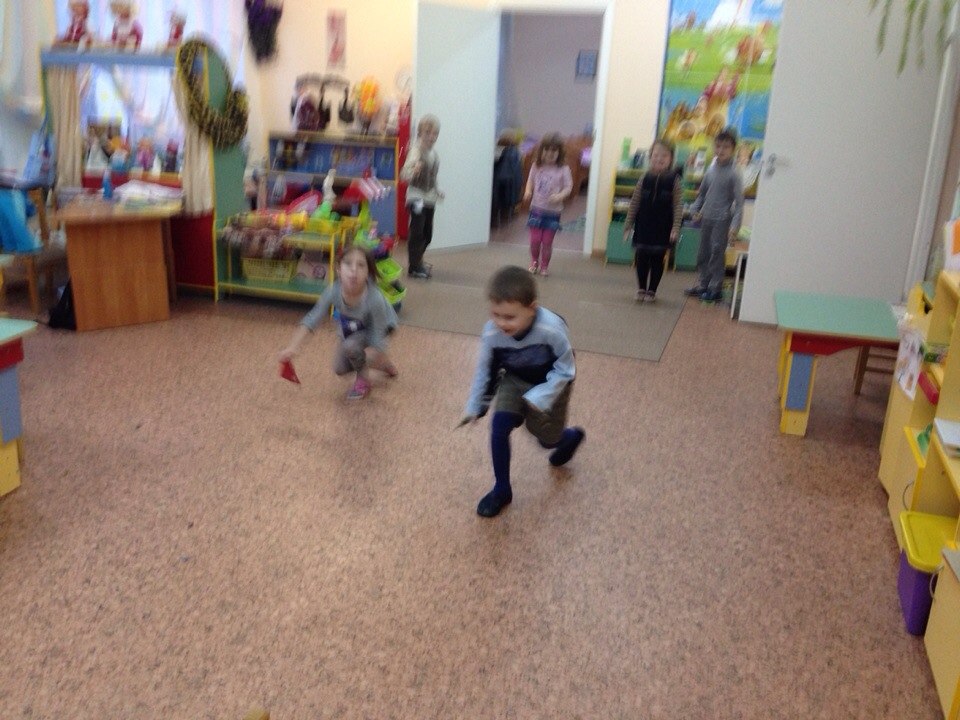 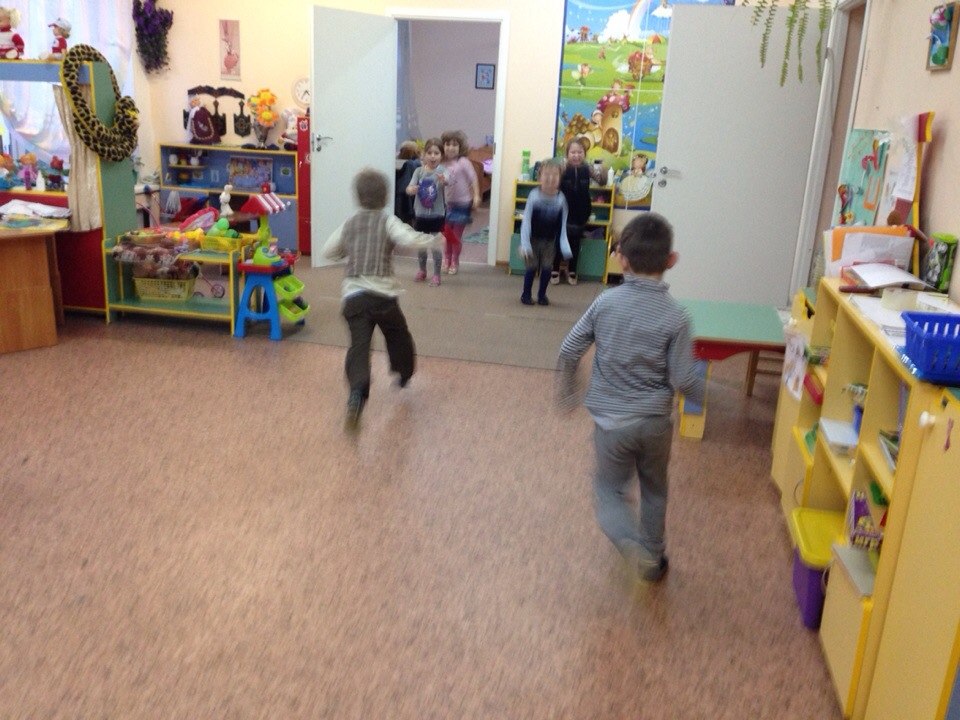 Молодцы, ребята! Вы правильно  прошли  по  маршруту, выполнили  все  наши  задания. Вам удалось  помирить  нас.
Кем  вы были? Что делали?
(ПРОВОДИТСЯ ИТОГ  ЗАНЯТИЯ)
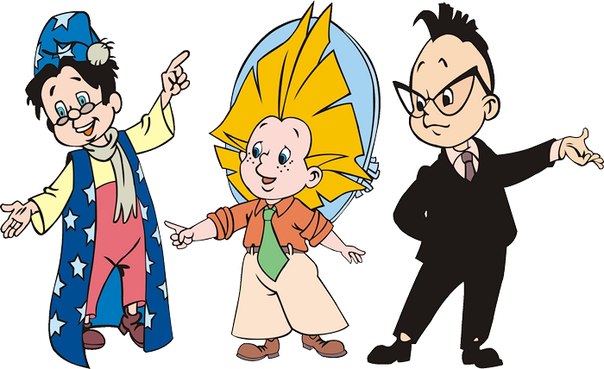